إرشادات تخطيط وتنظيم العرض التقديمي
مسار الابتكار والأعمال الريادية
مجال الأعمال الريادية

قم بإختيار اللغة المناسبة لعرضك التقديمي ( اللغة العربية أو اللغة الإنجليزية).
أنشئ ترتيبًا مرئيًا واضحًا بعناوين بارزة، متبوعًا بأقسام مثل الفكرة العامة، الأهداف والفئة المستهدفة، الخطة المتبعة، الجانب الإبداعي، التحديات وكيفية مواجهتها، دراسة الجدوى، التطوير والخطط المستقبلية.
استخدم خطًا واضحًا (يفضل استخدام Arial ).
حافظ على حجم خط يمكن قراءته بسهولة من مسافة بعيدة (الحجم الموصى به للعناوين هو 46 والنص الرئيسي هو من 24 إلى 36).
يجب أن يكون ترتيب المحتوى ترتيب منطقي يتبع المنهج العلمي (الفكرة العامة، الأهداف والفئة المستهدفة، الخطة المتبعة، الجانب الإبداعي، التحديات وكيفية مواجهتها، دراسة الجدوى، التطوير والخطط المستقبلية).
يجب المحافظة على التناسق في أنماط الخطوط والألوان والتنسيقات في جميع أنحاء العرض التقديمي.
قم بتضمين عناصر بصرية كالرسومات والمخططات والصور ذات الصلة وتأكد من وجود مسافة مناسبة بين النص والصور والأقسام.
تأكد من أن التسميات التوضيحية للعناصر البصرية عالية الجودة وموجزة، ولكنها غنية بالمعلومات.
كن موجزا في النص الخاص بك واستخدم النقاط والفقرات القصيرة لتوصيل المعلومات بكفاءة.
قم بمراجعة العرض التقديمي الخاص بك بدقة للتأكد من عدم وجود أخطاء إملائية ونحوية.
إدارة الوقت حيث لا تزيد مدة العرض التقديمي عن 10 دقائق.
Title/العنوان 

 Student’s name:.......................,......................: اسم الطالب أو الطالبة  
University of Jeddah  جامعة جدة  
 Faculty of:……….............,...................:كلية
      قسم:.................... ,.................Department of 
Submission No: (.................),(..................) :رقم المشاركة
Student name                               Participation Number
Contents

General project idea
project description.
Target audience
Competitors.
Project Objectives.
Importance of the project
Creative aspect
Economic impact
Social impact
Business model and feasibility study
Marketing strategy
Operability, development, and sustainability
Challenges and mitigation strategies
Support and partnerships
recommendations
المحتويات 

الفكرة العامة  		
وصف المشروع
الفئة المستهدفة
المنافسون
أهداف المشروع
الأهمية
الجانب الإبداعي
الأثر الاقتصادي
الأثر الاجتماعي
نموذج العمل ودراسة الجدوى
كيفية التسويق
القابلية للتشغيل والتطوير والاستدامة
التحديات وكيفية مواجهتها
الدعم والشراكات
التوصيات
Student name                               Participation Number
Student name                               Participation Number
The general idea
الفكرة العامة
Student name                               Participation Number
Project description
وصف المشروع
Student name                               Participation Number
Target audience
الفئة المستهدفة
Student name                               Participation Number
Competitors
المنافسون
Student name                               Participation Number
Project objectives
أهداف المشروع
Student name                               Participation Number
Importance
الأهمية
Student name                               Participation Number
Creative aspect
الجانب الإبداعي
Student name                               Participation Number
Economic impact
الأثر الاقتصادي
Student name                               Participation Number
Social impact
الأثر الاجتماعي
Student name                               Participation Number
Business model and feasibility study
Student name                               Participation Number
Marketing strategy
كيفية التسويق
Student name                               Participation Number
Operability, Development, and Sustainability
القابلية للتشغيل والتطوير والاستدامة
Student name                               Participation Number
Challenges and how to confront them
التحديات وكيفية مواجهتها
Student name                               Participation Number
Support and partnerships
الدعم والشراكات
Student name                               Participation Number
Recommendations
التوصيات
Student name                               Participation Number
References
المراجع ان وجدت
Student name                               Participation Number
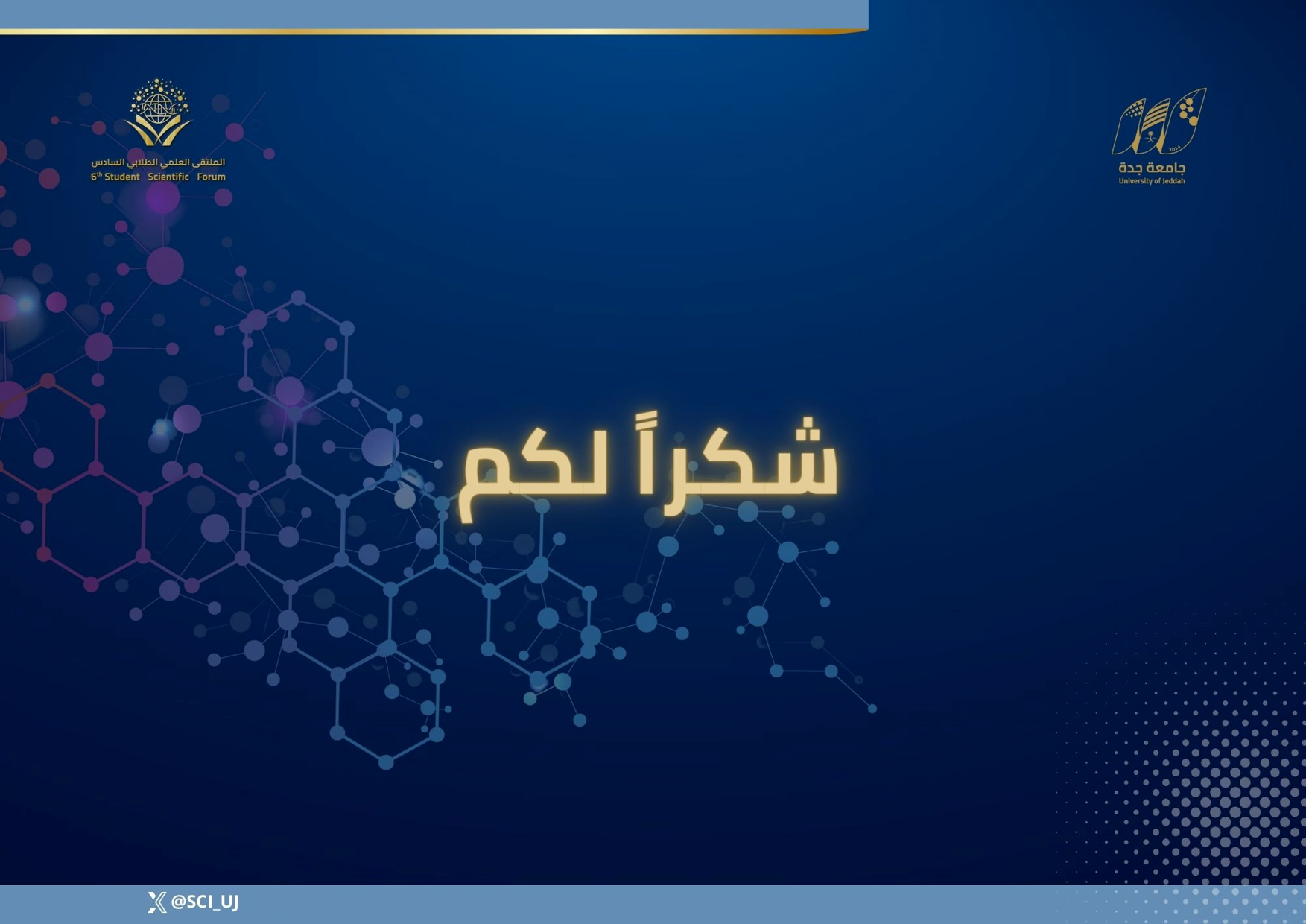